Lineární regrese
POLb1139
Peter Spáč
Regresní analýza
Skupina technik se stejným cílem

Identifikace efektů jedné nebo vícera NP na ZP

Co umožňuje:
Identifikovat efekt každé nezávislé proměnné
Kontrolovat efekty jiných nezávislých/kontrolních proměnných
Odhadovat hodnoty ZP na základě konkrétních hodnot NP
Která regrese?
Výběr závisí od podoby závislé proměnné

Lineární (OLS) regrese
Kardinální proměnná

Logistická regrese
Binární ZP (0/1) – binární logistická regrese
Nominální ZP s > 2 hodnotami (0/1/2/3) – multinomiální logistická regrese

Nejedná se o konečný výčet
Příklady
OLS regrese:
Jak věk, pohlaví a vzdělání ovlivňují příjem lidí?
Zvyšuje účast na přednáškách % bodů dosažených na zkouškovém testu?

Logistická regrese:
Mají muži vyšší pravděpodobnost dostat se do vězení než ženy?
Zvyšuje účast na přednáškách šance vyhnout se hodnocení F v kurzu?
OLS regrese - požadavky
Závislá proměnná (outcome):
Přesně jedna proměnná, kardinální

Nezávislé proměnné (predictors):
Jedna nebo více proměnných, přípustné jsou všechny druhy (možnost rekódování)

Další požadavky:
Nezávislost pozorování
Absence multikolinearity mezi NP
Lineární vztah mezi NP a ZP
Normální distribuce chyb
Homoskedasticita
Výstupy lineární regrese
Parametry:
Konstanta
Efekt každé NP

y = b0 + b1*x + b2*y + b3*z + …

y – odhadovaná hodnota ZP
b0 - konstanta
b1, b2, b3 – nestandardizované beta koeficienty za každou NP
x, y, z – hodnoty NP
R2 (index determinace)
Informace o vhodnosti použitého modelu
Jak dobře náš model (naše NP) vysvětlují změny ZP
Matematicky jde o srovnání zlepšení regresní přímky oproti průměru
Rozpětí od 0 po 1 (po úpravě od 0 po 100 %)

Ukazuje kolik rozptylu ZP jsme schopní vysvětlit pomocí našich NP
Používejte Adjusted R2 – kontrola inflace počtu NP
Konstanta (intercept)
Odhadovaná hodnota ZP za předpokladu, že všechny NP = 0

y = b0 + b1*x + b2*y + b3*z

Pokud x, y, z = 0 tak

y = b0 + b1*0 + b2*0 + b3*0
y = b0
Informace o efektech NP
Nestandardizovaný B koeficient:
Ukazuje, jak se hodnota ZP změní, když se hodnota NP zvýší o jednotku
Např. pokud je NP měřená v hodinách – B ukazuje, jak se změní ZP, pokud se hodnota NP zvýší o jednu hodinu

y = b0 + b1*x + b2*y + b3*z
Informace o efektech NP
Nestandardizovaný B koeficient:
Ukazuje, jak se hodnota ZP změní, když se hodnota NP zvýší o jednotku
Např. pokud je NP měřená v hodinách – B ukazuje, jak se změní ZP, pokud se hodnota NP zvýší o jednu hodinu

Standardizovaný Beta koeficient:
Srovnává navzájem význam nezávislých proměnných
Větší vzdálenost od nuly ukazuje na vyšší význam nezávislé proměnné

Signifikantnost:
Ukazuje, jestli se efekt NP dá aplikovat na populaci
Příklad
Ovlivňuje velikost populace obce účast v lokálních volbách?

H1: Účast klesá s rostoucí velikostí populace
H0: Mezi velikostí populace a volební účastí není žádný vztah

Závislá proměnná:
Účast – účast v %

Nezávislá proměnná:
Populace – počet obyvatelů obce v tis.
JASP
Regression > Linear Regression

Proměnné:
Dependent Variable – Účast
Covariates – Populace_tis
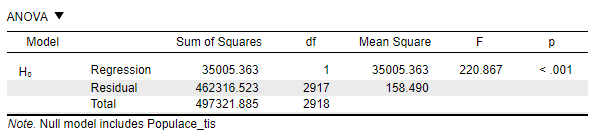 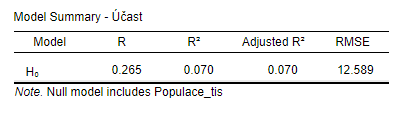 Model Summary:
Náš model vysvětluje 7 procent (0.070 * 100) variability ZP

ANOVA:
Náš model je signifikantním pokrokem v odhadování ZP a pokud to umožňuje povaha dat, je možné naše výsledky aplikovat na populaci
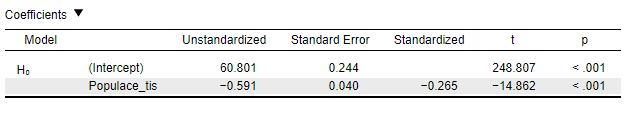 Konstanta (Intercept):
Odhadovaná hodnota závislé proměnné pokud jsou hodnoty všech nezávislých proměnných = 0
V (neexistujícím) městě s populací 0 lidí model odhaduje, že volební účast bude 60,8 procenta

y = b0 + b1*x
y = 60.8 + b1 *0 = 60.8
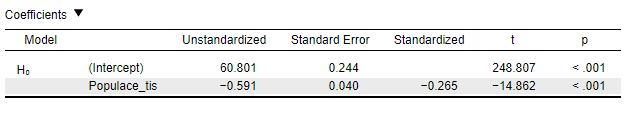 Nestandardizovaný B koeficient:
Ukazuje, jak se hodnota ZP změní, pokud se hodnota NP zvýší o jednotku
Populace_tis je měřena v tis. lidí
Interpretace – za každý nárůst lokální populace o tisíc lidí (NP) se volební účast sníží o 0,591 procentního bodu (ZP)
Tento efekt je signifikantní na hladině 99,9 % a můžeme ho aplikovat na populaci (zamítáme nulovou hypotézu o absenci vztahu mezi NP a ZP) – důležité pouze pokud je možné generalizovat zjištění ze vzorku na populaci!

y = b0 + b1*x
y = 60.8 + (-0.591)*x
y = 60.8 – 0.591*x
Predikce volební účasti
y = b0 + b1*x
Účast = 60.8 – 0.591*Populace_tis
Příklad 2
Závisí účast v lokálních volbách na velikosti populace obce, lokální finanční situaci a soutěživosti? 

Závislá proměnná:
Účast – účast v %

Nezávislé proměnné:
Populace – počet obyvatelů obce v tis.
Finanční situace – index finančního zdraví (1-6; 1 nejhorší, 6 nejlepší)
Soutěživost – existence soutěže (alespoň 2 soupeři) – 1 ano, 0 ne (binární proměnná)
JASP
Regression > Linear Regression

Proměnné:
Dependent Variable – Účast
Covariates – Populace_tis, Fin_index, Soutěž
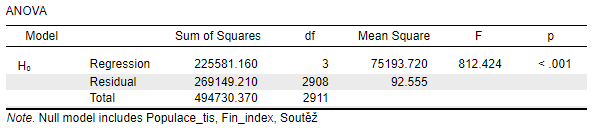 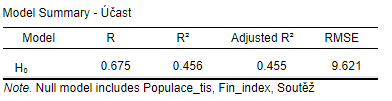 Náš model vysvětluje 45,5 procent (0.455 * 100) variability ZP
Podstatný pokrok v porovnání s modelem s pouze jednou NP

Náš model je signifikantním pokrokem v odhadování ZP a pokud to umožňuje povaha dat, je možné naše výsledky aplikovat na populaci
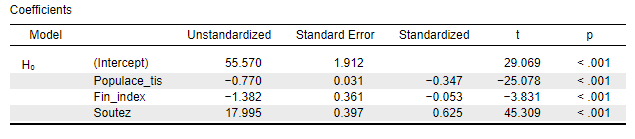 Konstanta (Intercept):
Odhadovaná hodnota závislé proměnné pokud jsou hodnoty všech nezávislých proměnných = 0
V (neexistujícím) městě s populací 0 lidí, finančním indexem 0 a bez soutěže (Soutez = 0) model odhaduje, že volební účast bude 55,57 procenta

y = b0 + b1*x + b2*y + b3*z
y = 55.57 + b1*0 + b2*0 + b3*0 = 55.57
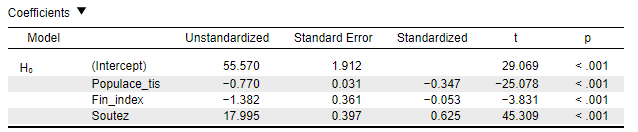 Nestandardizované B koeficienty:
Ukazují, jak se hodnota ZP změní, pokud se hodnota NP zvýší o jednotku
Populace_tis je měřena v tis. lidí
Interpretace – za každý nárůst lokální populace o tisíc lidí (NP) se volební účast sníží o 0,77 procentního bodu (ZP)
Tento efekt je signifikantní na hladině 99,9 % a můžeme ho aplikovat na populaci (zamítáme nulovou hypotézu o absenci vztahu mezi NP a ZP) – důležité pouze pokud je možné generalizovat zjištění ze vzorku na populaci!

y = b0 + b1*x + b2*y + b3*z
y = 55.57 – 0.77*x + b2*y + b3*z
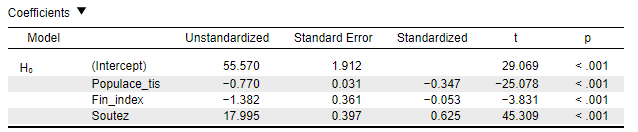 Nestandardizované B koeficienty:
Ukazují, jak se hodnota ZP změní, pokud se hodnota NP zvýší o jednotku
Fin_index je měřený na škále 1 až 6
Interpretace – za každý nárůst hodnoty finančního indexu o 1 (NP) se volební účast sníží o 1,382 procentního bodu (ZP)
Tento efekt je signifikantní na hladině 99,9 % a můžeme ho aplikovat na populaci (zamítáme nulovou hypotézu o absenci vztahu mezi NP a ZP) – důležité pouze pokud je možné generalizovat zjištění ze vzorku na populaci!

y = b0 + b1*x + b2*y + b3*z
y = 55.569 - 0.77*x - 1.382*y + b3*z
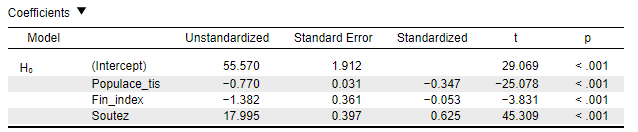 Nestandardizované B koeficienty:
Ukazují, jak se hodnota ZP změní, pokud se hodnota NP zvýší o jednotku
Soutěž je binární proměnná (0 – žádná soutěž, 1 – alespoň dva kandidáti)
Interpretace – pokud v obci existuje volební soutěž (NP), volební účast se zvýší o 17,995 procentních bodů (ZP)
Tento efekt je signifikantní na hladině 99,9 % a můžeme ho aplikovat na populaci (zamítáme nulovou hypotézu o absenci vztahu mezi NP a ZP) – důležité pouze pokud je možné generalizovat zjištění ze vzorku na populaci!

y = b0 + b1*x + b2*y + b3*z
y = 55.569 - 0.77*x - 1.382*y + 17.995*z
Nestandardizovaný B koeficient
Kardinální vs. binární proměnné

Stejná definice B pro oba typy proměnných:
Ukazuje, jak se změní hodnota ZP, pokud se hodnota NP zvýší o jednotku

ALE

Binární (dummy) proměnné mají pouze dvě hodnoty – 0 a 1
Na rozdíl od kardinálních proměnných, je zde možný pouze jeden nárůst „o jednotku“
Odhadovaný efekt je tak kompletně vyčerpán tímto jediným nárustem (z 0 na 1)
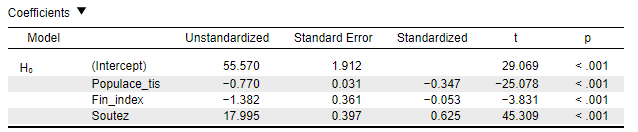 Soutěž:
0 – žádná soutěž (pouze jeden kandidát)
1 – soutěž (alespoň dva kandidáti)
Nárůst z 0 na 1 znamená, že pro města se soutěží model odhaduje o téměř 18 procentních bodů vyšší účast než pro města bez soutěže

Populace_tis:
Nárůst populace z 1 na 2 tisíce znamená snížení účasti o 0,77 p.b.
Nárůst populace z 1 na 5 tisíc znamená snížení účasti o 3,08 p.b. (4 * -0,77)
Nárůst populace z 5 na 12 tisíc znamená snížení účasti o 5,39 p.b. (7 * -0,77)
Standardizovaný Beta koeficient
Poskytuje informaci o významu jednotlivých NP

Měřený v standardních odchylkách  umožňuje jednoduché srovnání NP

Větší vzdálenost od nuly (kladným i záporným směrem) indikuje vyšší význam NP
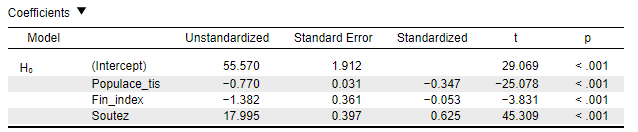 Výsledky ukazují, že z použitých NP je Soutěž nejvýznamnějším prediktorem volební účasti

Populace_tis je méně významná a Fin_index je nejméně významná NP
Predikce volební účasti
y = b0 + b1*x + b2*y + b3*z
Účast = 55.569 – 0.77*Populace_tis – 1.382*Fin_Index + 17.995*Soutěž
Kontrola předpokladů
Kontrola reziduí
Homoskedasticita
Multikolinearita – asociace mezi NP
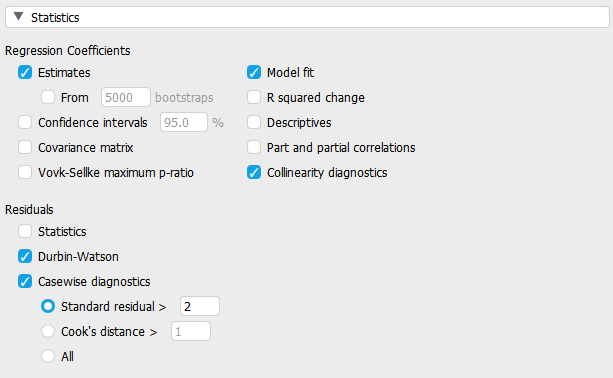 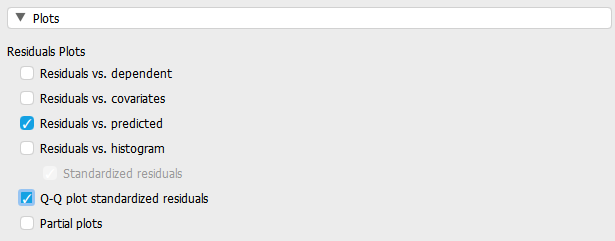 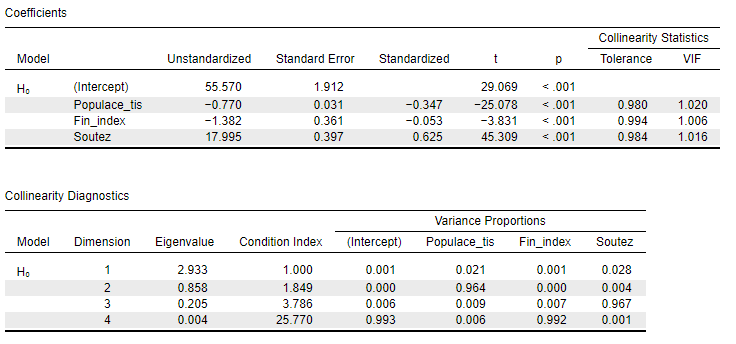 VIF nad 5 (10) nebo Tolerance nižší než 0,2 (0,1) indikují problém
Podobně, více vyšších hodnot na stejné dimenzi indikuje multikolinearitu
Řešení – více modelů / odstranění proměnné
Rezidua

Data by měla obsahovat maximálně:
5 % případů, které mají rezidua > 2 (< -2)
1 % případů, které mají rezidua > 2,5 (< -2,5)
Pokud identifikujeme odlehlé případy, je možné spočítat model bez těchto případů a porovnat výsledky, zda došlo ke změně

Homoskedasticita

Grafické zobrazení nemá znázorňovat viditelný vzorec
Heteroskedasticita znamená problém, pokud je naší ambicí generalizovat výsledky na populaci
Rekódování na více dummy proměnných
Fin_index – kardinální proměnná

Rekódujeme na 3 dummy proměnné (1/0):
Fin_low – finanční zdraví < 4,5
Fin_mid – finanční zdraví 4,5 – 5,5
Fin_high – finanční zdraví > 5,5

Každý případ má hodnotu 1 v jedné dummy proměnné a 0 ve zbylých dvou
Do modelu vstupují pouze 2 z 3 dummy proměnných – zbylá dummy proměnná slouží jako referenční kategorie
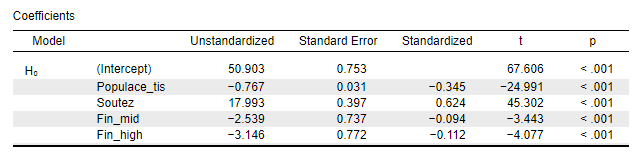 Interpretace nestandardizovaných B koeficientů:
Srovnáváme s vyloučenou (referenční) kategorii
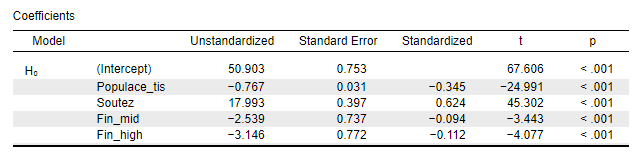 Interpretace nestandardizovaných B koeficientů:
Srovnáváme s vyloučenou (referenční) kategorii

V obcích se středním finančním zdravím (Fin_mid = 1) model odhaduje, že volební účast bude o 2,54 procentních bodů nižší než v referenční kategorii, tedy oproti obcím s nízkým finančním zdravím (Fin_low = 1)
Tento rozdíl je signifikantní na hladině 99,9 % (důležité, pokud generalizujeme naše výstupy na populaci)
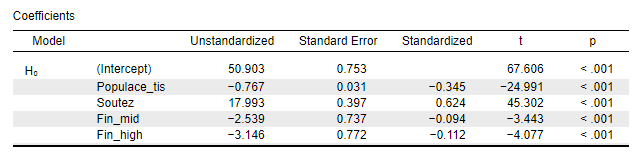 Interpretace nestandardizovaných B koeficientů:
Srovnáváme s vyloučenou (referenční) kategorii

V obcích s vysokým finančním zdravím (Fin_high = 1) model odhaduje, že volební účast bude o 3,15 procentních bodů nižší než v referenční kategorii, tedy oproti obcím s nízkým finančním zdravím (Fin_low = 1)
Tento rozdíl je signifikantní na hladině 99,9 % (důležité, pokud generalizujeme naše výstupy na populaci)